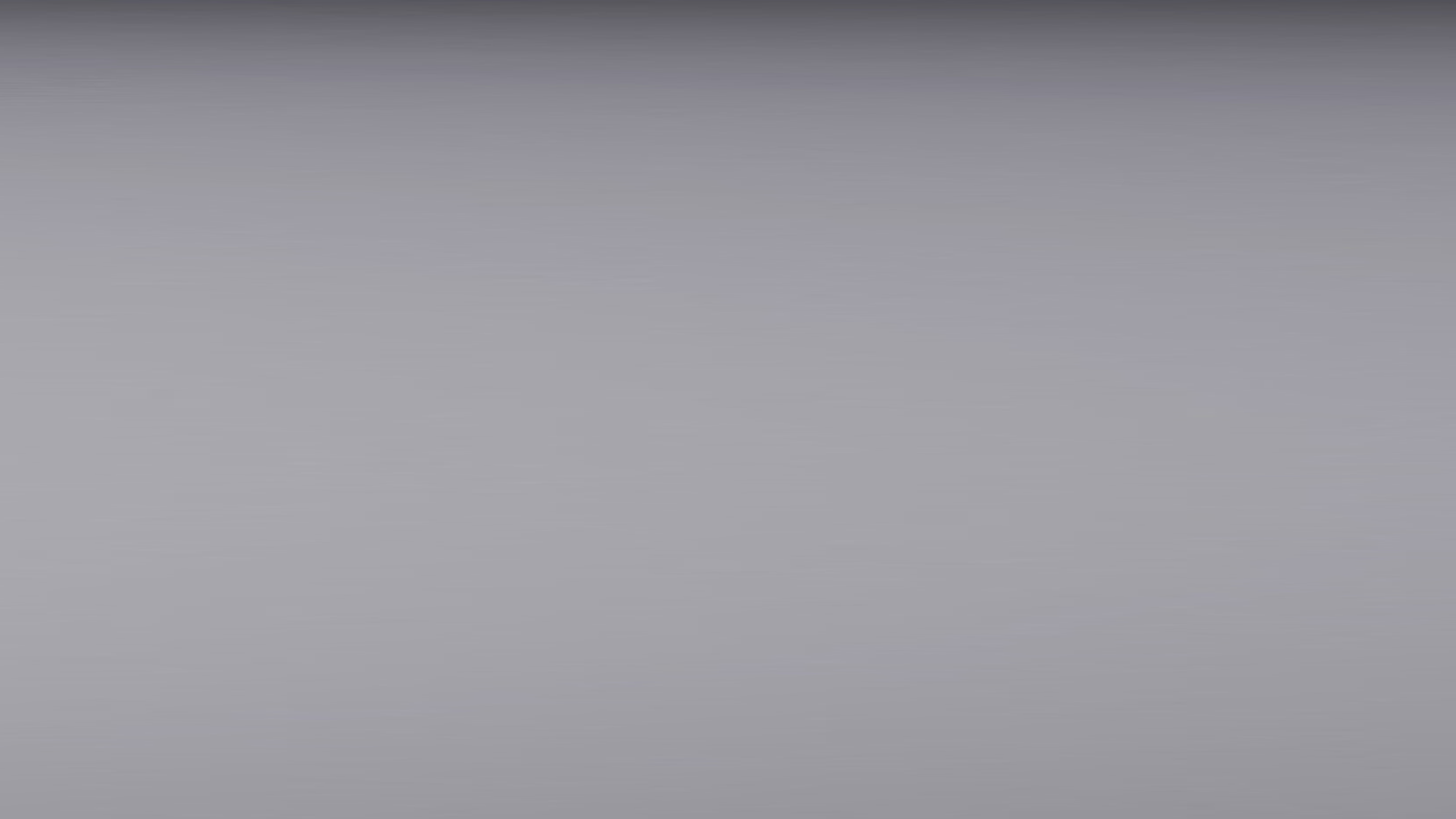 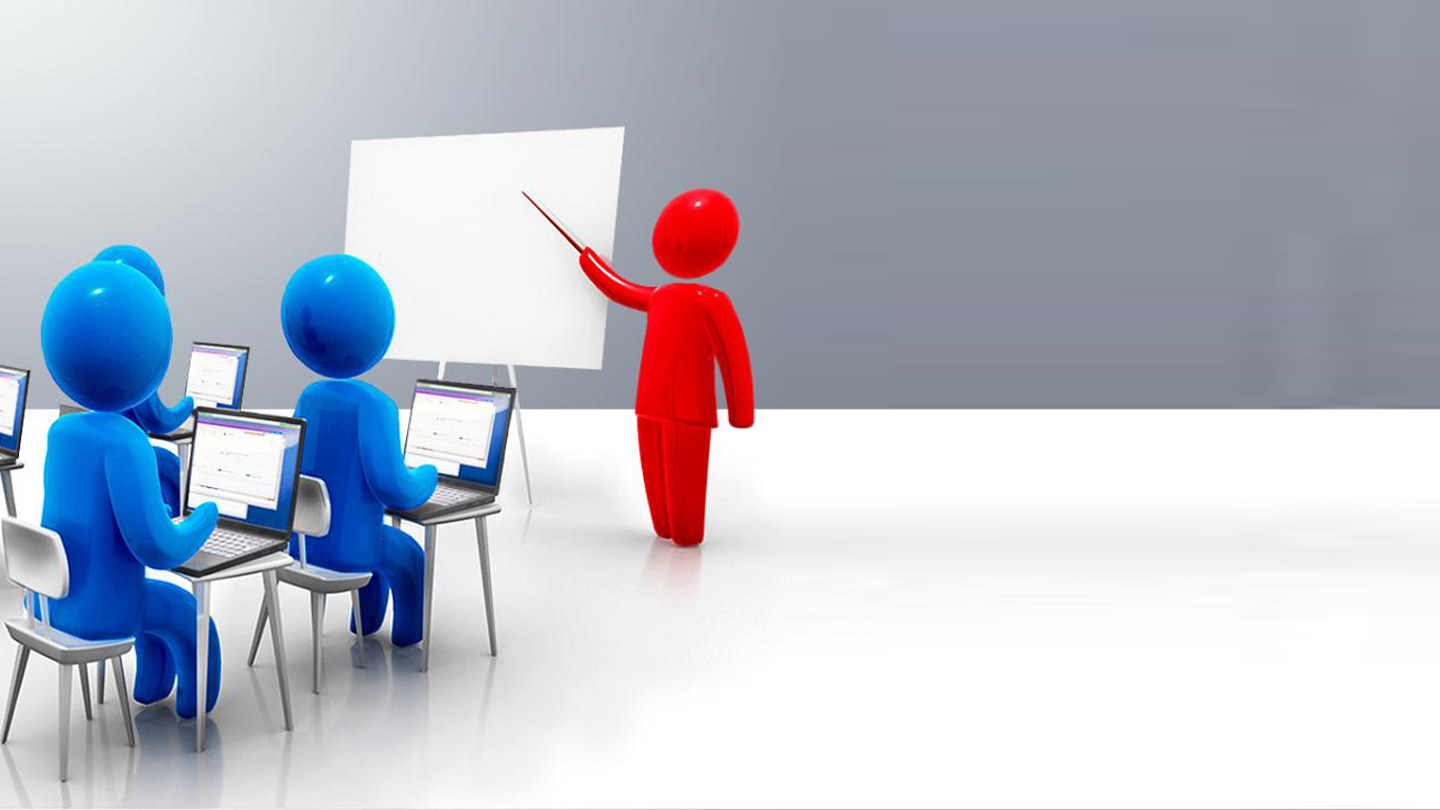 新员工入职培训模板
公司介绍/员工培训/会议报告/总结/精品
目录页  
CONTENTS PAGE
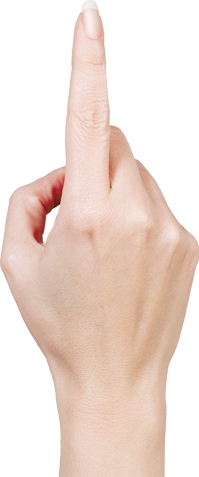 公司/团队介绍
产品和运营
项目简介
(我们是谁)
(我们要干什么)
(打算怎么做)
发展计划
财务和融资
(长远打算是什么)
(花钱与找钱)
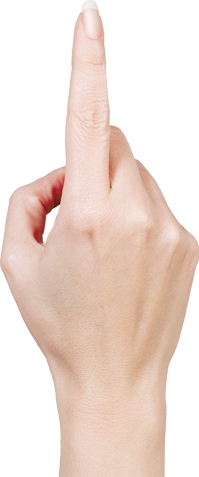 公司（团队）介绍
公司(团队)简介
核心成员介绍
组织结构
公司介绍
某公司在2008年8月8日（奥运会开幕）兴建，提供作品交易服务，主要经营正版设计稿，正版摄影图，正版插画，正版3d模型，正版flash源文件等经营。在花木兰，设计师可通过售设计稿获得利润，设计公司能通过买设计稿获得作品。 花木兰在平面广告设计及其计算机软件领域持有“XX”“XXX”商标。
团队介绍
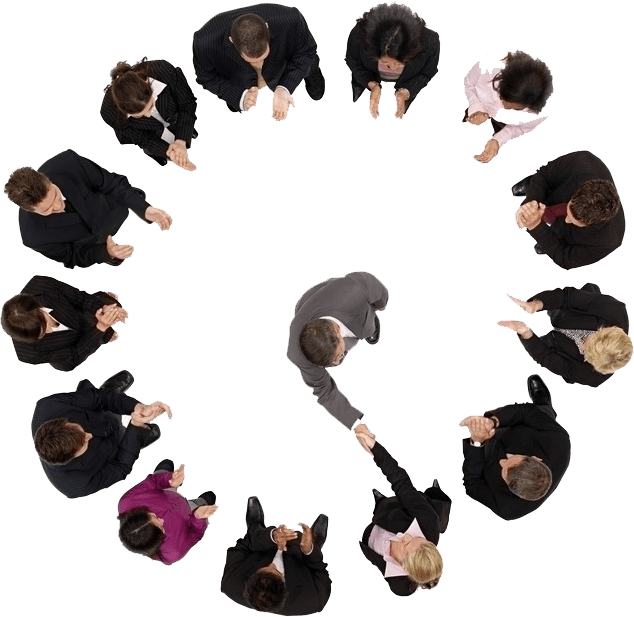 我们的
Our team
团队
团队精神的培养，使店内员工齐心协力，拧成一股绳，
朝着一个目标努力，对单个营业员来说，团队要达到的目标即是自己所努力的方向，
团队整体的目标顺势分解成各个小目标，在每个员工身上得到落实
行动
力强
专业
年轻
有激情
核心成员介绍
王姓名
在这里输入主要的工作经验和胜任的能力专长，也可输入从事此工作的年份和工作心得等等~~~
王姓名
职位名称
职位名称
在这里输入主要的工作经验和胜任的能力专长，也可输入从事此工作的年份和工作心得等等~~~
团队成员介绍
张姓名
王姓名
李姓名
陈姓名
职位名称
职位名称
职位名称
职位名称
点击输入简要文字介绍，文字内容需概括精炼，不用多余的文字修饰，言简意赅的说明分项内容……。
点击输入简要文字介绍，文字内容需概括精炼，不用多余的文字修饰，言简意赅的说明分项内容……。
点击输入简要文字介绍，文字内容需概括精炼，不用多余的文字修饰，言简意赅的说明分项内容……。
点击输入简要文字介绍，文字内容需概括精炼，不用多余的文字修饰，言简意赅的说明分项内容……。
组织架构链
股份制办公室
售后服务部
信息管理部
人力资源部
行政人事部
电子开发部
化工开发部
对外投资部
董事会
经营副总
生产副总
总经理
行政副总
会计出纳
文管中心
商务中心
采购部
生管部
电子厂
生技部
质管部
质检部
行政部
法务部
总务室
电脑室
证券部
销售部
外贸部
加工部
研发部
资料部
生产部
质管部
财务部
股份部
营销部
国际部
仓库
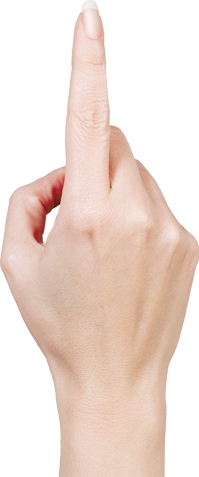 项目介绍
项目来源
需求分析
项目解决的问题
行业前景
竞争对手
可行性分析
项目来源分析
关于此次项目来源分析讨论
（1）点击此处添加文本内容
项目来源分析
（2）点击此处添加文本内容
（3）点击此处添加文本内容
（4）点击此处添加文本内容
需求分析
关于此次需求分析内容在此输入.关于此次需求分析内容在此输入.关于此次需求分析内容在此输入.关于此次需求分析内容在此输入.
生产
合作
IT
销售
研发
财务
服务
解决了什么问题
关于此次创业解决了一些什么问题，进行讨论分析
模拟讨论方式
控制时间节点
确认讨论问题
形成讨论指导
行业前景
发展趋势
消费习惯
政策扶持
1
2
3
这里输入段落文本这里输入段落文本这里输入段落文本这里输入段落文本这里输入段落文本这里输入段落文本这里输入段落文本这里输入段落文本
这里输入段落文本这里输入段落文本这里输入段落文本这里输入段落文本这里输入段落文本这里输入段落文本这里输入段落文本这里输入段落文本
这里输入段落文本这里输入段落文本这里输入段落文本这里输入段落文本这里输入段落文本这里输入段落文本这里输入段落文本这里输入段落文本
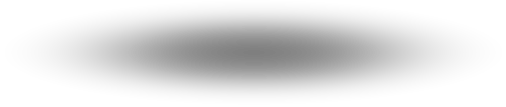 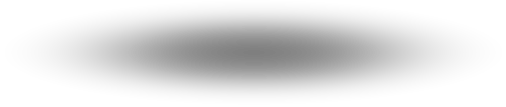 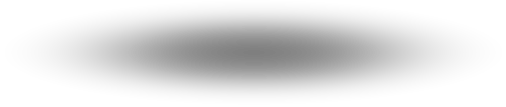 1
2
3
处于起步阶段
市场占有率低
整体规模小
竞争对手分析
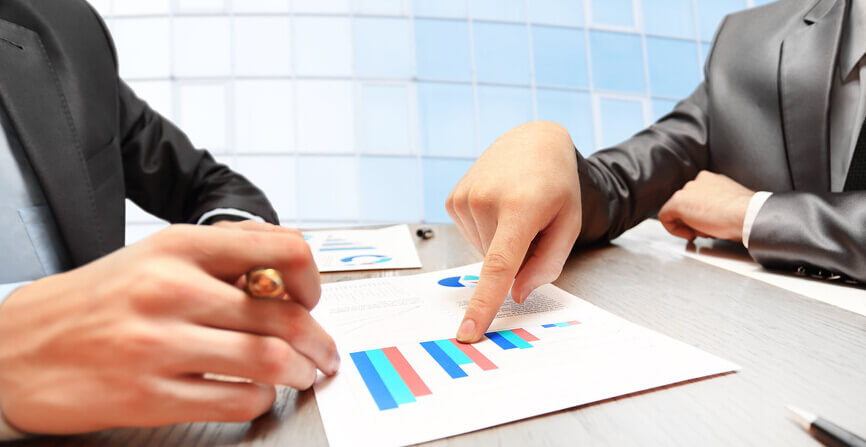 在这里输入内容文本在这里输入内容文本在这里输入内容文本
在这里输入内容文本在这里输入内容文本在这里输入内容文本
在这里输入内容文本在这里输入内容文本在这里输入内容文本
可行性分析
50%
82%
28%
75%
15%
61%
主要任务
团队协同较好
请在这里输入段落文本内容请在这里输入段落文本内容
请在这里输入段落文本内容请在这里输入段落文本内容
操作方式
时间表
请在这里输入段落文本内容请在这里输入段落文本内容
请在这里输入段落文本内容请在这里输入段落文本内容
资金略欠缺
效益预测
请在这里输入段落文本内容请在这里输入段落文本内容
请在这里输入段落文本内容请在这里输入段落文本内容
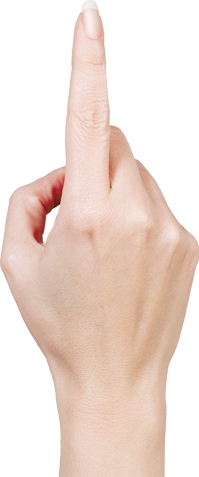 产品和运营
产品概述
产品形式
网络营销方案
地面推广计划
代理推广
利润分析
有利于提升形象
有利于群众
有经济效益
产品概率
在这里输入内容文本在这里输入内容文本在这里输入内容文本在这里输入内容文本在这里输入内容文本在这里输入内容文本
在这里输入内容文本在这里输入内容文本在这里输入内容文本在这里输入内容文本在这里输入内容文本在这里输入内容文本
在这里输入内容文本在这里输入内容文本在这里输入内容文本在这里输入内容文本在这里输入内容文本在这里输入内容文本
产品形式
线下门店
在这里输入内容文本在这里输入内容文本在这里输入内容文本在这里输入内容文本在这里输入内容文本在这里输入内容文本
手机APP
在这里输入内容文本在这里输入内容文本在这里输入内容文本在这里输入内容文本在这里输入内容文本在这里输入内容文本
网络营销方案
QQ空间
利用QQ空间来进行朋友圈间的传播，达到广告目的。利用QQ空间来进行朋友圈间的传播，达到广告目的。利用QQ空间来进行朋友圈间的传播，达到广告目的。
微信营销
利用微信朋友圈间的传播，达到广告目的。利用微信朋友圈间的传播，达到广告目的，利用微信朋友圈间的传播，达到广告目。
网络营销
微博营销
利用新浪微博来进行传播利用新浪微博来进行传播利用新浪微博来进行传播，利用新浪微博来进行传播利用新浪微博来进行传播利用新浪微博来进行传播，利用新浪微博来进行传播利用新浪微博来进行传播利用新浪微博来进行传播。
本地论坛社区
利用QQ空间来进行朋友圈间的传播，达到广告目的。利用QQ空间来进行朋友圈间的传播，达到广告目的。利用QQ空间来进行朋友圈间的传播，达到广告目的。
各项推广方案
添加标题
行动
策略
在这里输入内容文本在这里输入内容文本在这里输入内容文本在这里输入内容文本在这里输入内容文本在这里输入内容文本在这里输入内容文本在这里输入内容文本在这里输入内容文本在这里输入内容文本在这里输入内容文本在这里输入内容文本
客服
服务
日程
安排
后期
保障
代理推广方案
72%
82%
添加标题
代理
推广
添加标题
50%
添加标题
添加标题
利润分析
1
2
3
点击输入简要文字内容，文字内容需概括精炼，不用多余的文字修饰，言简意赅的说明分项内容……。
点击输入简要文字内容，文字内容需概括精炼，不用多余的文字修饰，言简意赅的说明分项内容……
利润
分析
点击输入简要文字内容，文字内容需概括精炼，不用多余的文字修饰，言简意赅的说明分项内容……。
点击输入简要文字内容，文字内容需概括精炼，不用多余的文字修饰，言简意赅的说明分项内容……。
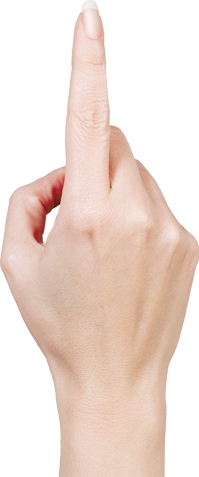 发展规划
公司战略目标
短期盈利计划
五年发展规划
产品开发计划
市场拓展计划
公司战略分析
开扩、创新、
服务、服务、再服务
合作创新开拓
企业使命
并肩共赢未来
诚信、实惠、
原创、原创、再原创
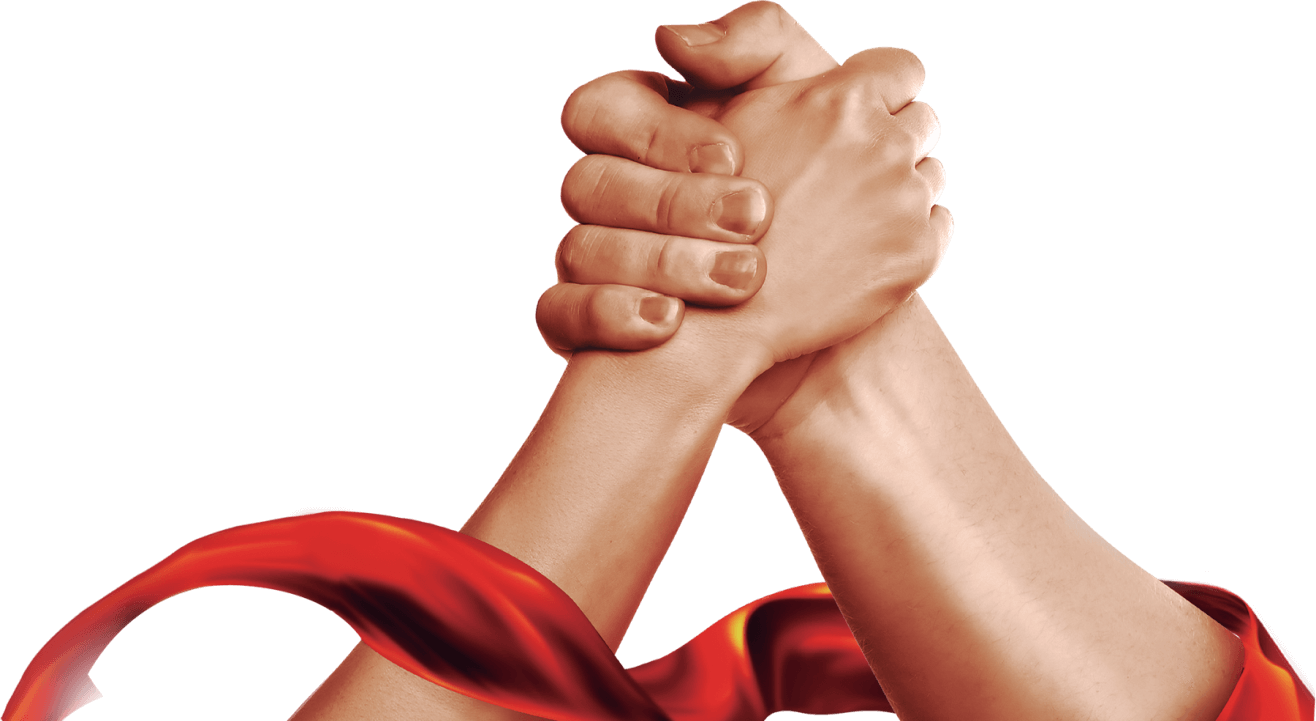 企业宗旨
企业
文化
敬业、团结、开扩、求实
以为经营钻石为理念、打造行业最具影响力的管理系统软件
经营
理念
五年发展规划
2015年
单击此处添加文字说明
单击此处添加文字说明
2016年
单击此处添加文字说明
单击此处添加文字说明
2017年
单击此处添加文字说明
单击此处添加文字说明
2018年
单击此处添加文字说明
单击此处添加文字说明
2019年
单击此处添加文字说明
单击此处添加文字说明
现阶段盈利计划
添加标题
添加标题
在这里输入内容文本在这里输入内容文本在这里输入内容文本在这里输入内容文本在这里输入内容文本在这里输入内容文本
在这里输入内容文本在这里输入内容文本在这里输入内容文本在这里输入内容文本在这里输入内容文本在这里输入内容文本
计划一
计划二
添加标题
添加标题
在这里输入内容文本在这里输入内容文本在这里输入内容文本在这里输入内容文本在这里输入内容文本在这里输入内容文本
在这里输入内容文本在这里输入内容文本在这里输入内容文本在这里输入内容文本在这里输入内容文本在这里输入内容文本
计划三
计划四
产品开发目标
目标1
目标2
目标3
目标4
点击输入简要文字内容，文字内容需概括精炼，不用多余的文字修饰，言简意赅的说明分项内容……
点击输入简要文字内容，文字内容需概括精炼，不用多余的文字修饰，言简意赅的说明分项内容……
点击输入简要文字内容，文字内容需概括精炼，不用多余的文字修饰，言简意赅的说明分项内容……
点击输入简要文字内容，文字内容需概括精炼，不用多余的文字修饰，言简意赅的说明分项内容……
添加文本
添加文本
添加文本
添加文本
市场拓展计划
本地市场
单击此处添加文本，单击此处添加文本
单击此处添加文本，单击此处添加文本
单击此处添加文本，单击此处添加文本
周边市场
单击此处添加文本，单击此处添加文本
单击此处添加文本，单击此处添加文本
单击此处添加文本，单击此处添加文本
高端市场
单击此处添加文本，单击此处添加文本
单击此处添加文本，单击此处添加文本
单击此处添加文本，单击此处添加文本
本地
市场
周边
市场
高档
市场
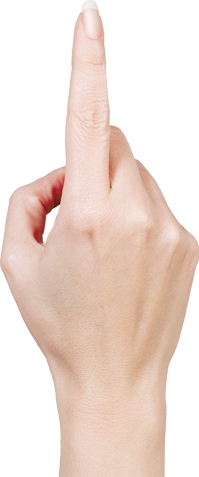 财务与融资
各项成本预算
资金缺口
融资计划
融资主要用途
各项成本预算
人力成本
在这里添加文本内容在这里添加文本内容
办公成本
在这里添加文本内容在这里添加文本内容
推广费用
在这里添加文本内容在这里添加文本内容
其他费用
在这里添加文本内容在这里添加文本内容
资金缺口
资金问题
已有资金
所需资金
添加标题
添加标题
85%
添加标题
添加标题
添加标题
添加标题
添加标题
15%
添加标题
添加标题
添加标题
添加标题
融资计划
您的内容打在这里，或通过复制您的文本后在此框中选择粘贴,您的内容打在这里.
融资计划1
您的内容打在这里，或通过复制您的文本后在此框中选择粘贴,您的内容打在这里.
融资计划5
您的内容打在这里，或通过复制您的文本后在此框中选择粘贴,您的内容打在这里.
融资计划3
您的内容打在这里，或通过复制您的文本后在此框中选择粘贴,您的内容打在这里.
融资计划4
融资主要用途
用途一
用途六
用途二
用途七
资金主要用途
资金主要用作推广和人力成本两大用途，10项具体用途。
用途三
用途八
用途四
用途九
用途五
用途十
结束语
新思路
新机遇
新项目
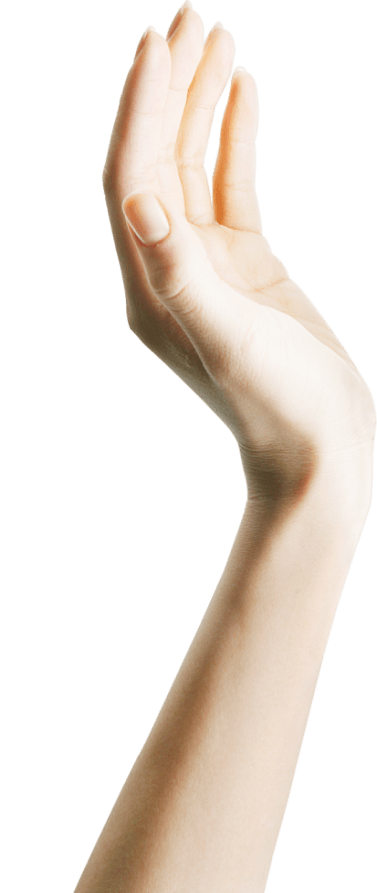 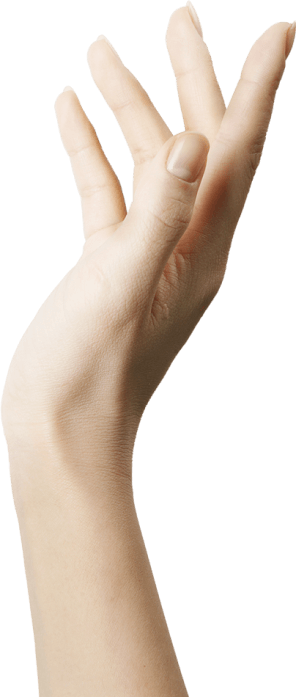 新市场
新模式
THANK YOU
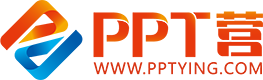 10000+套精品PPT模板全部免费下载
PPT营
www.pptying.com
[Speaker Notes: 模板来自于 https://www.pptying.com    【PPT营】]